	The pancreas is both:
Exocrine gland that produces digestive enzymes
Endocrine gland that produces peptide hormones: insulin,  glucagon, and somatostatin

The peptide hormones are secreted from cells  located in the islets of Langerhans
β cells produce insulin
α cells produce glucagon
δ cells produce somatostatin بتأثر بالجلوكوز بعمليات الأيض
These hormones play an important role in  regulating the metabolic activities of the body  particularly the homeostasis of blood glucose
Hyperinsulinemia (due for example, to an  insulinoma) can cause severe hypoglycemia
The inadequate release of insulin is commonly  aggravated by an excess of glucagon
A relative or absolute lack of insulin, such as in  diabetes mellitus, can cause serious hyperglycemia
If diabetes is left untreated, retinopathy,  nephropathy, neuropathy, and cardiovascular  complications may result
Administration of insulin preparations or other  injectable or oral glucose lowering agents can  prevent morbidity and reduce mortality associated  with diabetes في انسولين للاستنشاق ولكن ما شفناه مطبق عندنا type 1 ما بكون في انسولين بالمرة
Diabetes is heterogeneous group of syndromes  characterized by an elevation of blood glucose  caused by relative or absolute deficiency of insulin
There are four clinical classifications of diabetes:
Type 1 diabetes (insulin dependent diabetes mellitus) 
Type 2 diabetes (non-insulin dependent diabetes mellitus)
Gestational diabetes NIDDM تسمية رموز قديمة
Diabetes due to other causes (genetic defects or  medications, etc)
	Gestational diabetes is defined as carbohydrate  intolerance with onset or first recognition during  pregnancy
It is important to maintain adequate glycemic control  during pregnancy
Uncontrolled gestational diabetes can lead to fetal  macrosomia (abnormally large body), shoulder dystocia  (difficult delivery), and neonatal hypoglycemia
Diet, exercise, and	or insulin administration are effective  in this condition
Glibenclamide  (glyburide US) and metformin may be safe  alternatives to insulin therapy for gestational diabetesالمنظم او الحبة الكبيرة Metformin  اول دواء دائماًومرات حتى للتضعيفتكيس المبايض مرتبط بالانسولين لذلك نعطي ميتفورمين للعلاج وايضاً السمنة ممكن تكون تكيس المبايضPolycystic ovary syndrome
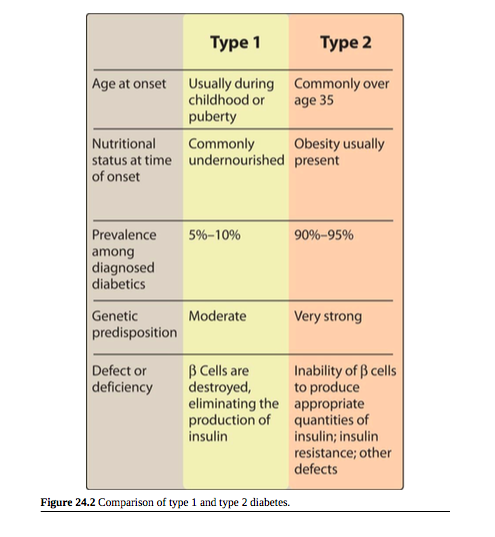 	Most commonly affects individuals in puberty or  early adulthood
	Some latent forms can occur later in life
	Type 1.5 LADA latent autoimune diabetes in adults
Absolute deficiency of insulin caused by massive  β-cell necrosis
Loss of β-cell function is usually ascribed to  autoimmune- mediated processes against the β  cell
May be triggered by an invasion of viruses or the  action of chemical toxins
Due to β-cell destruction pancreas fails to respond  to glucose
Shows classic symptoms of insulin deficiency  (polydipsia, polyphagia, polyuria, and weight loss)

Require exogenous (injected) insulin to control  hyperglycemia and maintain blood glucose  concentrations as close to normal as possible

Treatment helps in avoiding the catabolic state that  results from Type II diabetes which is characterized  by hyperglycemia and life-threatening ketoacidosis
In a normal post-absorptive period, low basal  levels of circulating insulin are maintained through  constant β-cell secretion which suppresses  lipolysis, proteolysis, and glycogenolysis
A burst of insulin secretion occurs within 2  minutes after a meal, in response to transient  increases in circulating glucose and amino acids
This lasts for up to 15 minutes and is followed by  the postprandial secretion of insulin
Having non-functional β cells in T1DM can neither  maintain a basal secretion level of insulin nor  respond to variations in circulating fuels

The development and progression of neuropathy,  nephropathy, and retinopathy are directly related  to the extent of glycemic control (measured as  blood levels of glucose and/or HbA1c)
Most diabetic cases
Influenced by genetic factors, aging, obesity, and peripheral  insulin resistance, rather than autoimmune processes or  viruses
The metabolic alterations observed are milder than those  described for type 1
The long-term clinical consequences can be as devastating
The pancreas retains some β-cell function, but variable  insulin secretion is insufficient to maintain glucose  homeostasis
Frequently accompanied by the lack of sensitivity of target  organs to either endogenous or exogenous insulin
The pancreas retains some β-cell function, but variable  insulin secretion is insufficient to maintain glucose  homeostasis
The β-cell mass may become gradually reduced in type  2 diabetes
In contrast to patients with type 1, type 2 diabetes are  often obese
Frequently accompanied by the lack of sensitivity of  target organs to either endogenous or exogenous  insulin
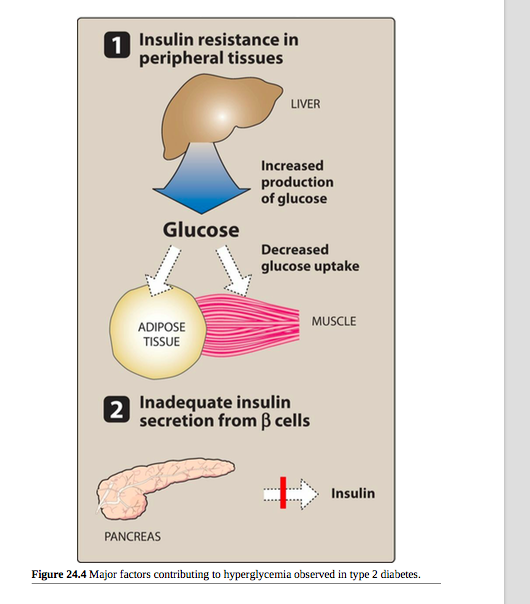 	Treatment:
The goal in treating	T2DM is to maintain blood glucose  concentrations within normal limits and to prevent the  development of long-term complications of the disease
Weight reduction, exercise, and dietary modification  decrease insulin resistance and correct the hyperglycemia  of type 2 diabetes in some patients
Most patients are dependent on pharmacologic  intervention with oral glucose-lowering agents
As the disease progresses, β-cell function declines and  insulin therapy is often required
مريض  السكر بكون متعطش للسكر لان الخلايا ما فيها سكر، والانسلولين هو يلي بدخل السكر السكر عالي بالدم ولكن ما بدخلوا الخلية وهذه مشكلة تؤثر على الدايت بعض الشيء
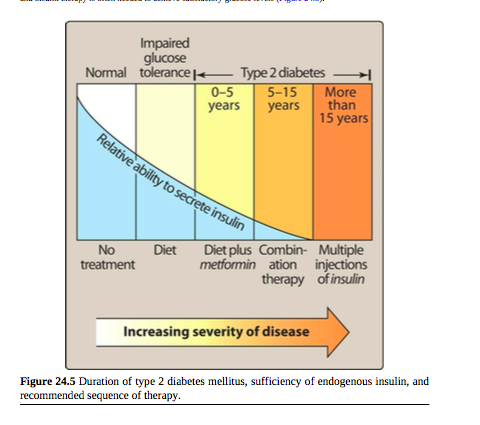 	Insulin is a storage hormone:
it promotes anabolism
inhibits catabolism of carbohydrates, fatty acids and  protein
بمنع تكسير الجلايكوجين Glycogenisis
اذا ما في انسلوين بكون ما في مستقبلات حتى فالبروتين بتكسر ليعمل طاقة فبصير في كيتونبدي 

In the absence of insulin:
most tissues cannot use glucose
fats/proteins are broken down to provide energyنفسه مثل الاسيتون او الكحول

1 ما في عنده انسولين2 في عنده ولكن قليل
Mechanism of action :
	Insulin binds to insulin receptors on the plasma  membrane and activates tyrosine kinase – primarily  in adipose tissue, liver and skeletal muscle

1 بكون احتمالية اكثر لعمل كيتون بدي2 اما هذا بكون أقل لانه بكون في انسولين قليل
KetonebodyKetoacidosis electrolyte imbalances, hyperglycemia
Liver :
		Insulin increase the storage of glucose as  glycogen in the liver
It inserts the GLUT-2 glucose transport molecule in  the cell membrane
It inhibits gluconeogenesis – thus significantly ↓
glucose output by the liver
It decreases the protein catabolism تكسير
Muscle :
	Insulin stimulates glycogen synthesis and protein  synthesis
Glucose transport into the cells is facilitated by GLUT-4  into the cell membrane
	Insulin inhibits the protein catabolism
Adipose tissue :
 Insulin facilitates the storage of triglyceride by:
Activating plasma lipoprotein lipase
Inhibiting intracellular lipolysis
		It increases the glucose uptake by	GLUT-4  insertion into the cell membrane
Insulin is a polypeptide hormone consisting of two  peptide chains connected by disulfide bonds
Synthesized as a precursor (proinsulin ) that  undergoes proteolytic cleavage to form insulin and  C-peptide
Undergoes significant hepatic extraction
Measurement of circulating C-peptide provides a  better index of insulin levels

Proinsulinانزيم غير فعال  = Insulin + C-peptide فقط وظيفته ينفصل عن الانسولين ليصير فعال فأحياناً منفحصه للتشخيصللتمييز بين 1 و2 ننظر على مستويات الانسولين
Insulin secretion is regulated by blood glucose levels,  certain amino acids, other hormones, and autonomic  mediators
Secretion is most commonly triggered by high blood  glucose
In the pancreas, glucose is phosphorylated by  glucokinase
The products of glucose metabolism enter the  mitochondrial respiratory chain and generate ATP
The rise in ATP levels بعد الاكلcauses a block of K+ c2h+annels,  leading to membrane depolarization and Ca	influx
The increase in intracellular Ca2+ causes pulsatile insulin  exocytosis
	Sulfonylureasحبة صغيرة  and glinides act by inhibition of K+  channelsMetformin  affect sensitivity
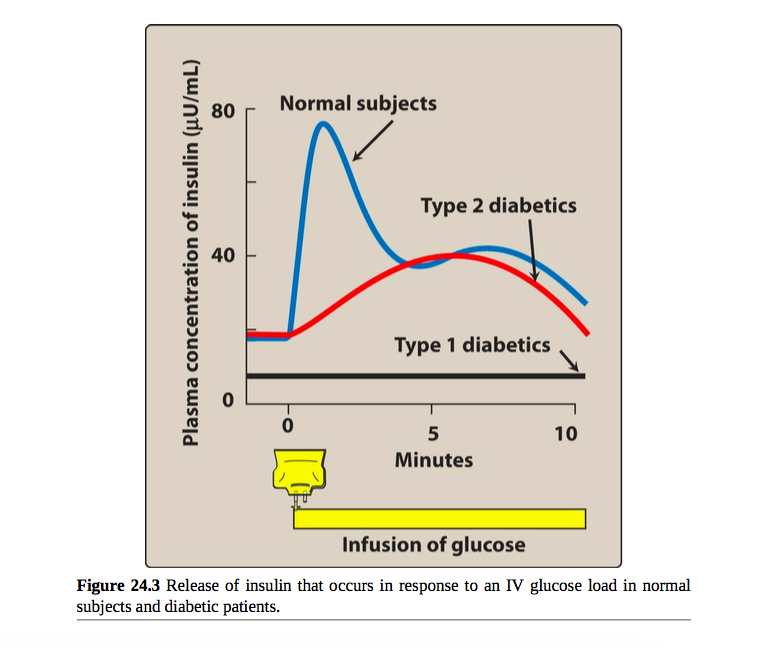 Glucose given by injection has a weaker effect on  insulin secretion than oral glucose

When given orally, glucose stimulates production of  incretin hormones by the gut, which, in turn, stimulate  insulin secretion by the pancreas بنفعش ل 1 في منها ابر وفي منها فموي وحتى الابر ممكن ما تنفع لل 1
Human insulin is produced by recombinant DNA  technology using E. coli or yeast altered genetically  to contain the human insulin gene
Modifications of the amino acid sequence of  human insulin have produced insulins with  different PK properties
The 3 insulins lispro, aspart, and glulisine have a faster  onset and shorter duration of action than regular insulin
Insulins glargine and detemir and degludec are long-acting and show  prolonged flat levels following injection مديد لانثس 
Basal   يلي بضل او متبقي بعد الوجبات والمفروض يوخذ اثنين 

Protamine antidote for heparin
Insulin is degraded in the GIT if taken orally اذا انصنع هذا رح يكون مُربح جداً

Insulin is administered by subcutaneous injection

In a hyperglycemic emergency, regular insulin is  injected IV

Continuous subcutaneous insulin infusion (insulin  pump) does not require multiple daily injections منيحة للاطفال وللتيب 1
Insulin preparations vary in their onset of activity  and in duration of activity due to differences in  their amino acids
Dose, site of injection, blood supply, temperature,  and physical activity can affect the duration of  action of the various preparations
Insulin is inactivated by insulin-degrading enzyme  which is found mainly in the liver and kidney
Sliding Scale المريض المفروض يقيس الانسولين وبناءً عليه بعطي الجرعة

لازم ينوع بالمكان يلي بعطيه فيه الحقنةوالانسولين هو انابولك هرمون وهذا يؤدي الى تراكم الدهون وبالتالي تبعجات بالبطن
Symptoms of hypoglycemia in excessive  dose
Weight gain
Lipodystrophy
Allergic reactions
Local injection site reactions
Diabetics with renal insufficiency may  require adjustment of the insulin doseHypoglycemia unawareness ببطل يحسب انه في مشكلة وهذه مشكلة
	Caution should be paid when making any change  in insulin treatment and doseB blocker مشكلة ما منحب نعطيها مع مرضى السكرية
Rapid acting and short acting insulin مع الوجبات او حالات الطوارئ

Intermediate acting insulin 

Long acting insulin

Insulin combinations
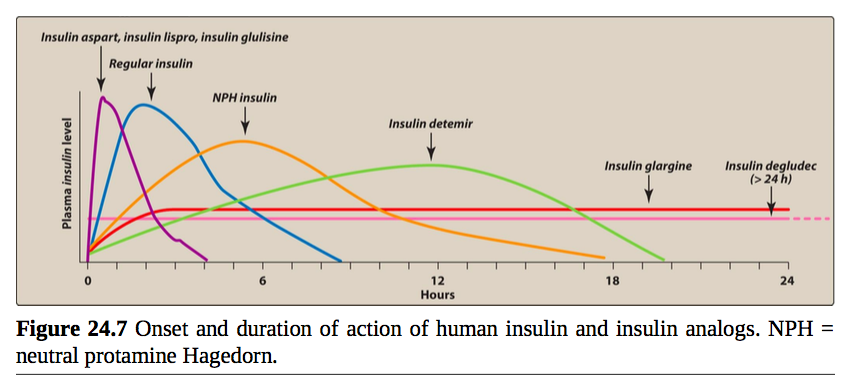 	Include 4 preparations:
Regular insulin
Insulin lispro
Insulin aspart
Insulin glulisine
Depended on Amino acidLong and ShortIntermediate and Shortin regimen not in the same syringe حسب وضع المريض نختار الجرعة والدواء المناسب
 Lispro, aspart and glulisine forms are classified as  rapid-acting insulins because of their rapid onset  and short duration of action الاختلاف بالأحماض الأمينية بعطيهم صفة السرعة
	Rapid acting insulins offer more flexible treatment  regimens and may lower the risk of hypoglycemia
	Regular insulin, insulin lispro, and insulin aspart  are pregnancy category B
	Insulin glulisine is pregnancy category C
 Peak levels of insulin lispro are seen at 30 to  90 minutes after injection, as compared with  50 to 120 minutes for regular insulin
	Insulin lispro also has a shorter duration of  activity than regular insulin
A short-acting, soluble, crystalline zinc insulin

Given subcutaneously

Given IV in emergencies

Rapidly lowers blood glucoseLong + Short بنفس الابرة صعب 4
Insulin lispro is more rapidly absorbed after  subcutaneous injection than regular insulin
Insulin aspart and insulin glulisine have  pharmacokinetic and pharmacodynamic properties  similar to those of insulin lispro
Administered to mimic the prandial release مع الوجبات 
Usually not used alone but with a longer-acting  insulin to ensure proper glucose control
Administered SC
Insulin lispro is usually administered 15 minutes  prior to a meal or immediately following a meal
رؤية أخصائيي تغذية مهم لحساب كمية الطعام بالنسبة للجرعة
Insulin glulisine can be taken either 15 minutes  before a meal or within 20 minutes after starting a  meal

Insulin aspart should be administered just prior to  the meal or up to 15 minutes following the mealTaste Buds بتتغير بالفم كل فترة وفترة
	All of the rapid-acting formulations are suitable for  IV administration, although regular insulin is most  commonly used when the IV route is needed
	Insulin lispro, insulin aspart, and insulin glulisine  may also be used in external insulin pumps
Neutral protamine Hagedorn (NPH) insulin  suspension of crystalline zinc insulin combined at  neutral pH with the positively charged polypeptide  protamine- Antidonte for heparin 
Insulin NPH is also called insulin isophane
Its duration of action is intermediate
NPH insulin should only be given subcutaneously  (never IV) بالاختبار
Useful in treating all forms of diabetes except diabetic  ketoacidosis and emergency hyperglycemia حتى  لو تحت الجلد 

Used for basal control and is usually given along with  rapid- or short-acting insulin for mealtime control

A similar compound called neutral protamine lispro  (NPL) insulin has been prepared and is used only in  combination with insulin lispro (Humalog Mix ®)
Insulin glargine (Lantus®)
It is slower in onset than NPH insulin and has a flat,
prolonged hypoglycemic effect with no peak
Given SC بترسب بالدم وفترته طويلة 
Insulin detemir
Has a fatty-acid side chain which enhances association
to albumin هل يؤثر على الأدوية الأخرى يلي برتبطوا على البروتين 
Slow dissociation from albumin results in long-acting  properties
Insulin Degludec
Insulin detemir and insulin glargine والباقيات كذلك  should not be  mixed in the same syringe with other insulins
	Various premixed combinations of human insulins  are available
70% NPH insulin plus 30%	regular insulin (Humulin  70/30®)

50% NPH insulin plus 50% regular insulin

75% NPL insulin plus 25% insulin lispro (Humalog Mix®)
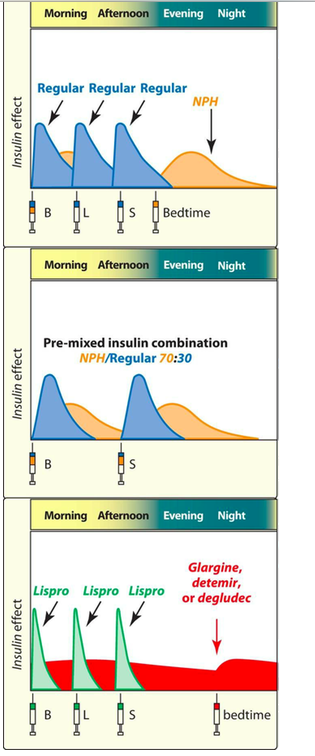 Standard treatment involves injection of insulin  twice daily صبح ومساء

Intensive treatment seeks to normalize blood  glucose through more frequent injections of insulin  (three or more times daily in response to  monitoring blood glucose levels) اكثر من 3 مرات
	Normal mean blood glucose ≤ 115 mg/dL with  HbA1c content ≤ 5.7
For patients with diabetes:
Target mean blood glucose levels ≤ 154 mg/dL
HbA1c ≤ 7% في اجهزة جديدة تقييس هذا وتقييس السكر بالدم 
This is more likely to be achieved with intensive  treatment
The frequency of hypoglycemic episodes, coma, and  seizures is higher with intensive treatment
Patients on intensive therapy show a significant  reduction in long-term complications of diabetes as  retinopathy, nephropathy, and neuropathy
Intensive therapy has not been shown to significantly  reduce the macrovascular complications of diabetes
Intensive therapy is not recommended for patients with  longstanding diabetes, significant microvascular  complications, advanced age, and hypoglycemic  unawareness
Used as an adjunct to mealtime insulin therapy in  patients with type 1 and type 2 diabetes
Acts as amylinomimetic, delaying gastric emptying,  decreasing postprandial glucagon secretion, and  improving satiety من البنكرياس بطلع بعد الأكل بخرج من خلايا بيتا 
Administered SC and should be injected immediately  prior to meals
When pramlintide is initiated, the dose of rapid- or  short-acting insulin should be decreased by 50% prior  to meals to avoid a risk of severe hypoglycemia
Pramlintide may not be mixed in the same syringe with  any insulin preparationهرمون
	Adverse effects
Nausea
Anorexia
Vomiting

	Pramlintide should not be given to patients with  diabetic gastroparesis, cresol hypersensitivity, or  hypoglycemic unawareness
Oral glucose results in a higher secretion of  insulin than occurs when an IV glucose “incretin  effect”
Incretin effect is markedly reduced in type 2  diabetes
The incretin effect occurs because the gut  releases incretin hormones, notably GLP-1 Glucagon  and  glucose dependent insulinotropic polypeptide  after a meal
Incretin hormones are responsible for 60%-70%  of postprandial insulin secretionWork as incretin hormone when increase it increase insulin only type 2
Abliglutide
Dulaglutide
Semaglutide
Liraglutide (Victoza®)
Exenatide	(Bydureon®, Byetta®)
ابر بس مش انسولين وبنفع للنوع 2 فقط التهاب البنكرياس فش اله علاج مشكلة يعني الميتفورين أأمن منه لسا 
Injectable incretin mimetics are used for the  treatment of patients with type 2 diabetes
These agents may be used as adjunct therapy in  patients who have failed to achieve adequate  glycemic control on a sulfonylurea, metformin, a  glitazone, or a combination of them
Mechanism of action
The incretin mimetics are analogs of GLP-1 that  act as GLP-1 receptor agonists
Improve glucose- dependent insulin secretion
Slow gastric emptying time, decrease food  intake
Decrease postprandial glucagon secretion
Promote β-cell proliferation
Weight gain and postprandial hyperglycemia are  reduced
HbA1c levels decline
Administered subcutaneously
Abliglutide Dulaglutide Semaglutide (long acting , administered once weekly)
Liraglutide is highly protein bound and has a  long half life allowing for once-daily dosing
Exenatide should be injected twice daily within  60 minutes prior to morning and evening meals
		Once Weekly (extended release)
Exenatide should be avoided in patients with  severe renal impairment
Adverse effects
Nausea, vomiting, diarrhea, constipation
Patients may form antibodies to these agents, in  most cases the antibodies do not result in  adverse effects
Have been associated  with pancreatitis
Useful in the treatment of patients who have type 2  diabetes and cannot be managed by diet alone
Patients who have developed diabetes after age 40 and  have had diabetes less than 5 years are most likely to  respond well to oral glucose-lowering agents
Patients with long-standing disease may require  combination of glucose-lowering drugs/ insulin
Insulin is added because of the progressive decline in β  cells that occurs due to the disease or aging
Oral glucose-lowering agents should not be given to  patients with type 1 diabetes
	Insulin secretagogues
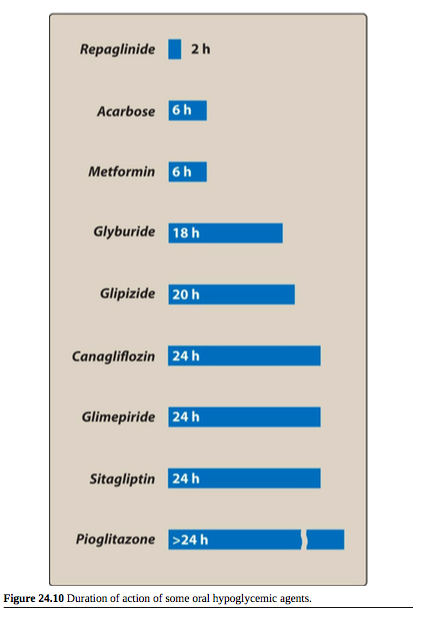 Sulfonylureas
Glinides
Insulin sensitizers
Biguanides: Metformin
Thiazolidinediones:
α-Glucosidase inhibitor
Dipeptidyl peptidase-IV inhibitors
SGLT2 inhibitorsFasting Glucose 100 المفروض ما يكون عالي يعني صباحاً  acarbose مع الأكل نوخذه وبمنع امتصاص من الكاربوهيدراتالمفروض ما في سكر بالبول ولكن بمرض السكري موجود سكر وزمان كانوا يتذوقوه !
	Insulin secretagogues: Promote insulin release  from the β cells of the pancreas تزيد افراز الانسولين وما بنفع مع السكري 1
Sulfonylureas
Glibenclamide= Glyburide (US) (Glucocare®,  Gluconil®, Declamide®, Daonil®) حبة صغيرة 
Glimepiride (Amaryl®)
Glipizide(Gluco-Rite®)
Glinides
Repaglinide (Novonorm®)  بشتغل فقط ساعتين فمناسب مع الأكل
Nateglinide
Promote insulin release from the β cells of the  pancreas
The primary drugs used today are the second-  generation drugs glibenclamide, glipizide, and  glimepiride
Mechanism of action:
Stimulation of insulin release from the β cells of the  pancreas by blocking the ATP-sensitive K+ channels,  resulting in depolarization and Ca2+ influx Main MOA
Reduction in hepatic glucose production
Increase in peripheral insulin sensitivity هنا بالعادة الميتفورمين
Adverse effects:
Weight gain
Hyperinsulinemia
Hypoglycemia اذا اخذنا ميتفورمين لحاله ما في خطر من هذه 

Should be used with caution in patients with hepatic or  renal insufficiency, because drug accumulation may cause  hypoglycemia
Renal impairment is a particular problem in the case of  agents metabolized to active compounds like glibenclamide
Glibenclamide has minimal transfer across the placenta and
may be a safe alternative to insulin therapy in pregnancy
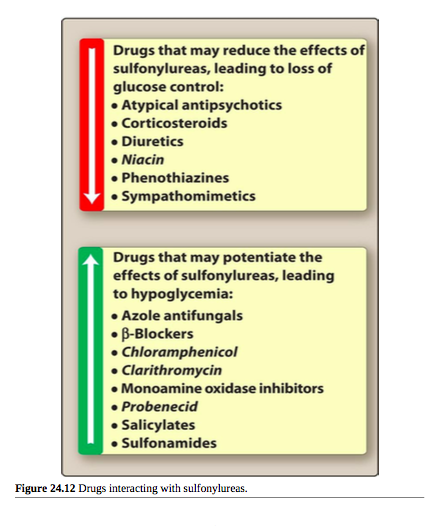 Repaglinide  Half life 2 hours 
Nateglinideاذا بدنا نعطي Combination لازم يكون الميكانيزم مختلف 
Mechanism of action:
Like the sulfonylureas, their action is dependent on  functioning pancreatic β cells
They bind to ATP-sensitive potassium channels  leading to release of insulin
Categorized as postprandial glucose regulators; they  are particularly effective in early release of insulin  after a meal
The glinides have a rapid onset and a short duration  of action

Combined therapy of these agents with metformin (Insulin sensitivity) or the glitazones is better than monotherapy in improving glycemic control

Glinides should not be used in combination with  sulfonylureas (overlapping MOA)
Well absorbed orally after being taken 1 to 30  minutes before meals

Metabolized to inactive products by CYP3A4

Excreted through the bileمناح لناس عندهم مشاكل بالكلى
Drugs that inhibit CYP3A4 (ketoconazole, itraconazole,  fluconazole, erythromycin, and clarithromycin) may  enhance the glucose-lowering effect of repaglinide

Drugs that increase levels of CYP3A4 (barbiturates,  carbamazepine, and rifampin) may decrease their  glucose lowering effect

Repaglinide concurrent use with gemfibrozil(antihyperlipidemic) is contraindicated due to reports of severe hypoglycemia
Adverse effects
Hypoglycemia
(lower incidence than sulfonylureas)

Weight gain
(less than with sulfonylureas)

Must be used with caution in patients with hepatic  impairment Liver
Insulin sensitizers improve insulin action

Lower blood sugar by improving target-cell  response to insulin without increasing pancreatic  insulin secretion-No risk for hypoglycemia 

Biguanides

Thiazolidinediones
ميتفورمين حبة كبيرة
Metformin (Glucomet®, Glucophage®, Diamet®) Antihyperglucemics 
Increases glucose uptake and use by target tissues,  decreasing insulin resistance
Does not promote insulin secretion  (hyperinsulinemia is not a problem)
The risk of hypoglycemia is less than with  sulfonylureasابر انسولين ما بكفوا لحالهم                    وممكن يخرب                          b cellsاذا ضلت الاستجابة ضئيلة يعني
Mechanism of action:
Reduces hepatic glucose output by inhibiting  hepatic gluconeogenesis الجسم بفكر انه الجسم ما فيه جلوكوز كفاية لانه ما في ادخال للخلايا ولا تحويل
Slows intestinal absorption of sugars and improves  peripheral glucose uptake and utilization
Reduce hyperlipidemia
(LDL and VLDL cholesterol concentrations fall, and  HDL cholesterol rises)
The patient commonly loses weight because of loss  of appetite                                   تبين انه اذا بوخذوه مع السكري بصير في ضعف ولكن اذا بوخذوه فقط للتضعيف التأثير ما بكون كبير Metformin Vs Weight loss                                 Diabetics Metabolic disorder
The ADA recommends metformin as the drug of  choice for newly diagnosed type 2 diabetics

Metformin may be used alone or in combination  with one of the other agents as well as with insulin

Hypoglycemia may occur when metformin is taken  in combination with insulin
Metformin is well absorbed orally

Not bound to serum proteins

Not metabolized

Excreted via the urine
Adverse effects:
GI adverse effects
Metformin is contraindicated in diabetic patients  with renal and/or hepatic disease and in those with  diabetic ketoacidosis insulin low, glucose high منعطي انسولين ICU حالة طارئة يعنيShould be discontinued in cases of acute MI,  exacerbation of CHF, and severe infection
Rarely fatal lactic acidosis has occurred (lactic acidosis) rare, but اذا صار منوقف الدواء
Long-term use may interfere with vitamin B12  absorption
Metformin is effective in the treatment of  polycystic ovary disease لها علاقة Insulin resistance

Its ability to lower insulin resistance in these  women can result in ovulation and possibly  pregnancy
Insulin sensitizers
Insulin is required for their action
Do not promote insulin release
Hyperinsulinemia is not a risk
Troglitazone (withdrawn after deaths from  hepatotoxicity) مش للحفظ
Pioglitazone (Actos®)
Rosiglitazone (Avandia®)
Mechanism of action
	The exact mechanism by which the TZDs lower insulin
resistance is unknown
	TZDs target the PPARγ

Ligands for PPARγ regulate adipocyte production and
secretion of fatty acids and glucose metabolism, resulting in  increased insulin sensitivity in adipose tissue, liver, and  skeletal muscle
Hyperglycemia, hyperinsulinemia, hypertriglyceridemia, and  elevated HbA1c levels اهم Parameter في السكريare improved
LDL levels are not affected by pioglitazone
LDL levels have increased with rosiglitazone
HDL levels increase with both drugs
Pioglitazone and rosiglitazone can be used as  monotherapy or in combination with other glucose-  lowering agents or insulin
The dose of insulin required for adequate glucose  control in these circumstances may have to be  lowered
ADA recommends pioglitazone as a tier 2 alternative  for patients who fail or have contraindications to  metformin therapy
Rosiglitazone is not recommended due to concerns  regarding cardiac adverse effects
Extensively bound to serum albumin
Both undergo extensive metabolism by CYP450
Some metabolites of pioglitazone have activity ) longer duration of action (

Elimination of pioglitazone and its metabolites is  mainly in the bile اذا في مشاكل بالكلى بكون هذا البدل عن الميتفورمين 

The metabolites of rosiglitazone are primarily  excreted in the urine
Adverse effects مهم وعليه سؤال
Very few cases of liver toxicity with rosiglitazone or
pioglitazone
Because of deaths due to hepatotoxicity from troglitazone it is
recommended that liver enzyme are periodically checked
Weight increase can occur
Osteopenia and increased fracture risk

Increased risk of myocardial infarction and death from
cardiovascular causes with rosiglitazone
Headache
Anemia

May cause resumption of ovulation in some women who have
been anovulatory
	Premenopausal women should be counseled about the need  for adequate contraception while taking TZDs
رقم واحد لمرضى السكر هو الميتفورمين
Acarbose (Acrose®, Prandase®) 
Miglitol

Oral drugs for the treatment of patients with type 2  diabetesمش مهمين كثير
Mechanism of action
Taken at the beginning of meals
Act by delaying the digestion of carbohydrates  lowering postprandial glucose levels
Reversible inhibitors of membrane-bound α-  glucosidase in the intestine
This enzyme is responsible for hydrolysis of  oligosaccharides to glucose and other sugars
Acarbose also inhibits α-amylase, interfering with the  breakdown of starch to oligosaccharides فبطلع من الجسم
The postprandial rise of blood glucose is blunted
الأكل نأخذه  بأثروا على النشا Starch مع
Adverse effects
Flatulence, diarrhea, and abdominal cramping
Patients with IBD, colonic ulceration, or intestinal  obstruction should not use these drugs
No hypoglycemia if used alone
Hypoglycemic patient should be treated with  glucose rather than sucrose, because sucrase is  also inhibited by these drugs
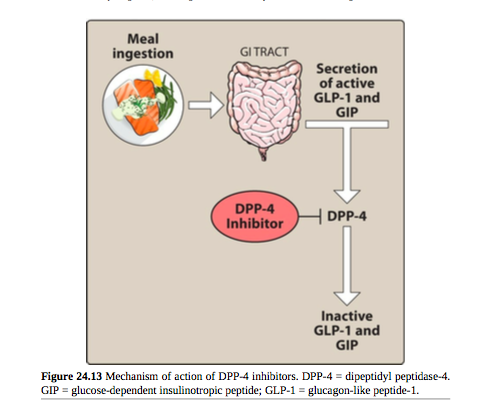 Sitagliptin (Januvia®)
Saxagliptin (Onglyza®)
Alogliptin
Linagliptin (Tradjenta®)
Orally active DPP-4 inhibitors used for the  treatment of patients with type 2 diabetes
Combinations with metformin are available
Sitagliptin + metformin (Januet®)
Vildagliptin + metformin (Eucreas®)

Enzymes that break incretin وهكذا بزيد افراز الانسولين بمنع تكسير الانكريتين الدواء
Mechanism of action
Inhibit the enzyme DPP-4, which is responsible  for the inactivation of incretin hormones such as  GLP-1

Prolonging the activity of incretin hormones  results in increased insulin release in response  to meals and reduction in glucagon secretion
	DPP-4 inhibitors may be used as monotherapy or  in combination with a sulfonylurea, metformin,  glitazones, or insulin
Sitagliptin and saxagliptin are excreted in urine
Dosage adjustments for both DPP-4 inhibitors are
recommended for patients with renal dysfunction

Saxagliptin is metabolized by CYP450
Strong inhibitors of CYP3A4/5, such as nelfinavir,  atazanavir للايدز, ketoconazole, and clarithromycin, may  increase levels of saxagliptin
Adverse effects
Nasopharyngitis
Headache
Pancreatitis has occurred with sitagliptin
Alogliptin and saxagliptin increase the risk of heart failure hospitalization
Dapagliflozin (Forxiga®)
 Canagliflozin  Mechanism of action:
SGLT2 is responsible for reabsorbing filtered  glucose in the tubular lumen of the kidney
By inhibiting SGLT2, these agents decrease  reabsorption of glucose, increase urinary glucose  excretion, and lower blood glucose
Decreases reabsorption of sodium and causes  osmotic diuresis reducing systolic blood pressure
اخراج الجلوكوز بالبول بدل ما يعمل مشاكل بالقلب والاطراف والعيون مريض السكري عنده التهابات البول أكثر التئام الجروح بطيء لدى مرضى السكري
Given once daily in the morning
Canagliflozin should be taken before the first meal  of the day
Metabolized by glucuronidation to inactive  metabolites
Should be avoided in patients with renal dysfunction
Adverse effects:
Female genital mycoticفطريات  infections urinary tract  infections, and urinary frequencyAlso male 
Hypotension
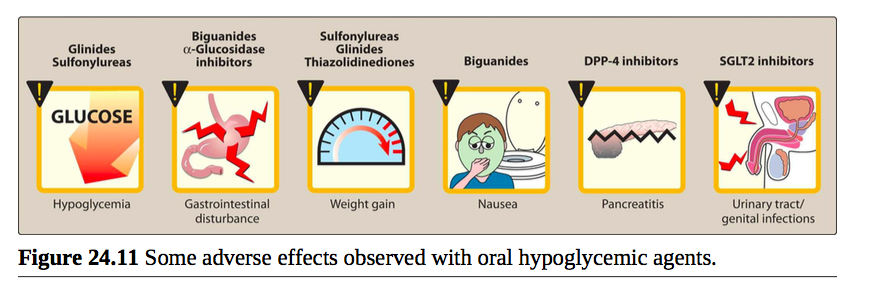 Bromocriptine and colesevelam produce modest  reductions in HbA1c
The mechanism of action of glucose lowering is  unknown
Indicated for type 2 diabetes
Modest efficacy, adverse effects limit their use in  clinical practice
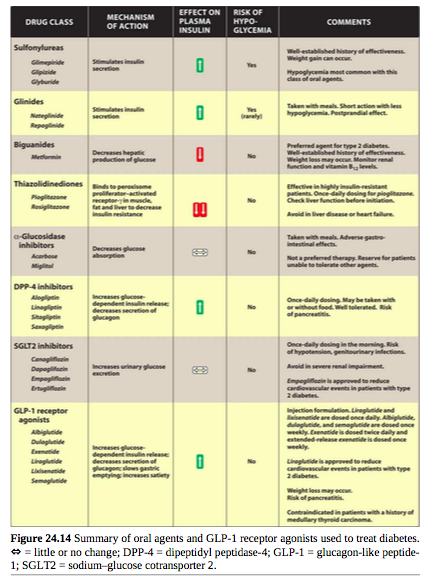 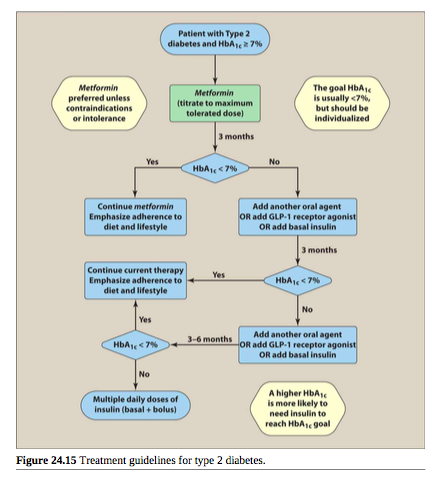 Glucagon  :
Uses
First aid in cases of severe hypoglycemia when the  victim is unconscious or for other reasons cannot  take glucose orally
Treatment of overdose with beta blockers
It has positive inotropic action and chronotropic  action on the heart